University of Calgary – CPSC 441
HTTP Servers and Proxies
Parts of these slides are courtesy of Erich Nahum (IBM Research)
Introduction to HTTP
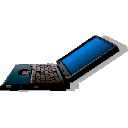 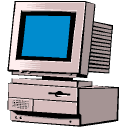 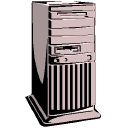 http request
http request
http response
http response
Laptop w/
Netscape
Desktop w/ 
Explorer
Server w/ Apache
HTTP: HyperText Transfer Protocol
Communication protocol between clients and servers
Application layer protocol for WWW
Client/Server model:
Client: browser that requests, receives, displays object
Server: receives requests and responds to them
Protocol consists of various operations
Few for HTTP 1.0 (RFC 1945, 1996)
Many more in HTTP 1.1 (RFC 2616, 1999)
HTTP Request Generation
User clicks on something 
Uniform Resource Locator (URL): 
scheme://domain:portnumber/the path of the resource
http://www.cnn.com
http://www.cpsc.ucalgary.ca:80/~carey
https://www.paymybills.com
ftp://ftp.kernel.org
Different URL schemes map to different services

Hostname is converted from a name to a 32-bit IP address (DNS lookup)
Connection is established to server (TCP)
What Happens Next?
<html> 
<head> 
<meta 
name=“Author” 
content=“Erich Nahum”> 
<title> Sample HTML Page
</title> 
</head> 
<body text=“#00000”> 
<img width=31 
height=11 
src=“ibmlogo.gif”> 
<img 
src=“images/new.gif> 
<h1>Hi There!</h1> 
Here’s lots of cool 
linux stuff! 
<a href=“more.html”> 
Click here</a> 
for more! 
</body> 
</html>
Client downloads HTML page 
Typically in text format (ASCII) 
Contains instructions for rendering  (e.g., background color, frames)

Many have embedded objects
Images: GIF, JPG (logos, banner ads)
Usually automatically retrieved  
I.e., without user involvement 
User may be able to change setting for automatic retrievals
Web Server Role
Respond to client requests, typically a browser
Can be a proxy, which forwards user requests
Could be search engine spider or robot (e.g., google)

May have work to do on client’s behalf:
Is the client’s cached copy still good?
Is client authorized to get this document?

Hundreds or thousands of simultaneous clients
Hard to predict how many will show up on some day   (e.g., “flash crowds”, diurnal cycle, global presence)
Many requests are in progress concurrently
HTTP Request Types
Called Methods:

GET: retrieve a file (95% of requests)

HEAD: just get meta-data (e.g., modified time)
Asks the server to return the response headers only 

POST: submitting a form/file to a server

And a few others:
PUT: store enclosed document as URI
DELETE: removed named resource
LINK/UNLINK: in 1.0, gone in 1.1
TRACE: http “echo” for debugging (added in 1.1)
CONNECT: used by proxies for tunneling (1.1)
OPTIONS: request for server/proxy options (1.1)
…
HTTP Request Format
GET /images/penguin.gif HTTP/1.0 
Host: www.kernel.org
User-Agent: Mozilla/0.9.4 (Linux 2.2.19) 
Accept: text/html, image/gif, image/jpeg 
Accept-Encoding: gzip 
Accept-Language: en 
Accept-Charset: iso-8859-1,*,utf-8 
Cookie: B=xh203jfsf; Y=3sdkfjej 
<cr><lf>
Messages are in ASCII (human-readable)

Carriage-return <cr> and line-feed <lf> indicate end of headers

Headers may communicate private information 
(browser, OS, cookie information, etc.)
Response Format
Similar format to requests (i.e., ASCII)
HTTP/1.0 200 OK
Server: Tux 2.0
Content-Type: image/gif
Content-Length: 43
Last-Modified: Fri, 15 Apr 1994 02:36:21 GMT
Expires: Wed, 20 Feb 2002 18:54:46 GMT
Date: Mon, 12 Nov 2001 14:29:48 GMT
Cache-Control: no-cache
Pragma: no-cache
Connection: close
Set-Cookie: PA=wefj2we0-jfjf
<cr><lf>
[data follows…]
HTTP Response Types
1XX: Informational
100 Continue, 101 Switching Protocols 

2XX: Success 
200 OK, 206 Partial Content 

3XX: Redirection 
301 Moved Permanently, 304 Not Modified 

4XX: Client error 
400 Bad Request, 403 Forbidden, 404 Not Found 

5XX: Server error 
500 Internal Server Error, 503 Service Unavailable, 505 HTTP Version Not Supported
HTTP Server in a Nutshell
Initialize;

Setup the listening socket;

forever do {
  get request;
  process;
  send response;
  log request (optional);
}
Initializing a Server
s = socket(); 	/* allocate listen socket */ 
bind(s, 80); 		/* bind to TCP port 80 */ 
listen(s); 		/* indicate willingness to accept */ 
while (1) { 
 	newconn = accept(s);	/* accept new connection */
	… }
First allocate a socket and bind() it to the address
HTTP requests are usually sent on TCP to port 80. 
Other services use different ports (e.g., SSL is on 443) 
 
Call listen() on the socket to indicate willingness to receive requests

Call accept() to wait for a request to come in (blocking) 
When the accept() returns, we have a new socket which represents a new connection to a client
Processing a Request (1 of 2)
remoteIP = getsockname(newconn);
remoteHost = gethostbyname(remoteIP);
gettimeofday(currentTime);
read(newconn, reqBuffer, sizeof(reqBuffer));
reqInfo = serverParse(reqBuffer);
read() is called on new socket to retrieve request 

Type of request is determined by parsing the read data 

For logging purposes (optional, but done by most): 
figure out the remote host name
figure out the name of other end
get time of request
Processing a Request (2 of 2)
fileName = parseOutFileName(requestBuffer); 
fileAttr = stat(fileName); 
serverCheckFileStuff(fileName, fileAttr); 
open(fileName);
Assuming the request is for a file (e.g., penguin.gif)

Test file path and meta-data 
See if file exists/is accessible 
Check permissions
Check meta data: e.g., size of file, last modified time 

Assuming all is OK: 
open the file
Responding to a Request
read(fileName, fileBuffer);
headerBuffer = serverFigureHeaders(fileName, reqInfo);
write(newSock, headerBuffer);
write(newSock, fileBuffer);
close(newSock);
close(fileName);
write(logFile, requestInfo);
Read the file into user space
Send HTTP headers on socket 
Write the file on the socket
If connection is not persistent, close the socket
Close the open file descriptor
Write on the log file
Proxy Server
Plays two roles, acts as:
A server for the client browser
A client for the target web server

For each HTTP request from the browser
Accepts HTTP requests from the browser
Gets the data from the target web server (or from its cache), modifies the response if need be
Sends HTTP respond with the data

Must handle concurrent browser requests

May be designed for different purposes (Caching, access control, etc.)
Tips for Assignment 1
Proxy
Web Server
v
socket()
socket()
bind()
bind()
TCP Client
listen()
listen()
v
socket()
accept()
socket()
accept()
connect()
connect()
Get request
Get
read()
read()
write()
write()
modify
Send data
write()
write()
data
read()
read()
read()
close()
close()
close()
close()
16
Server Side
Client Side